YEAR 7 KNOWLEDGE ORGANISER- BASICS OF DRAMA
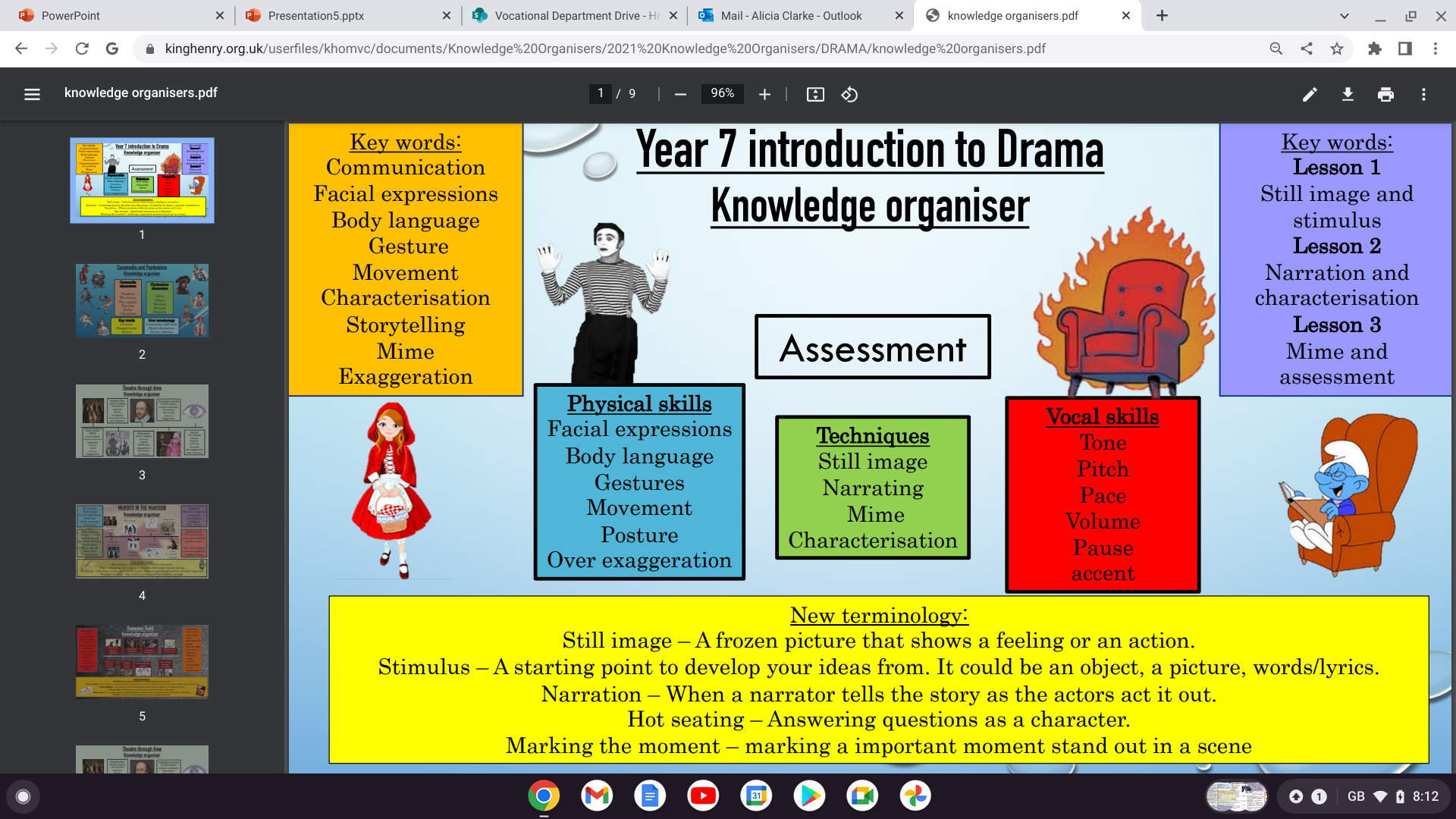 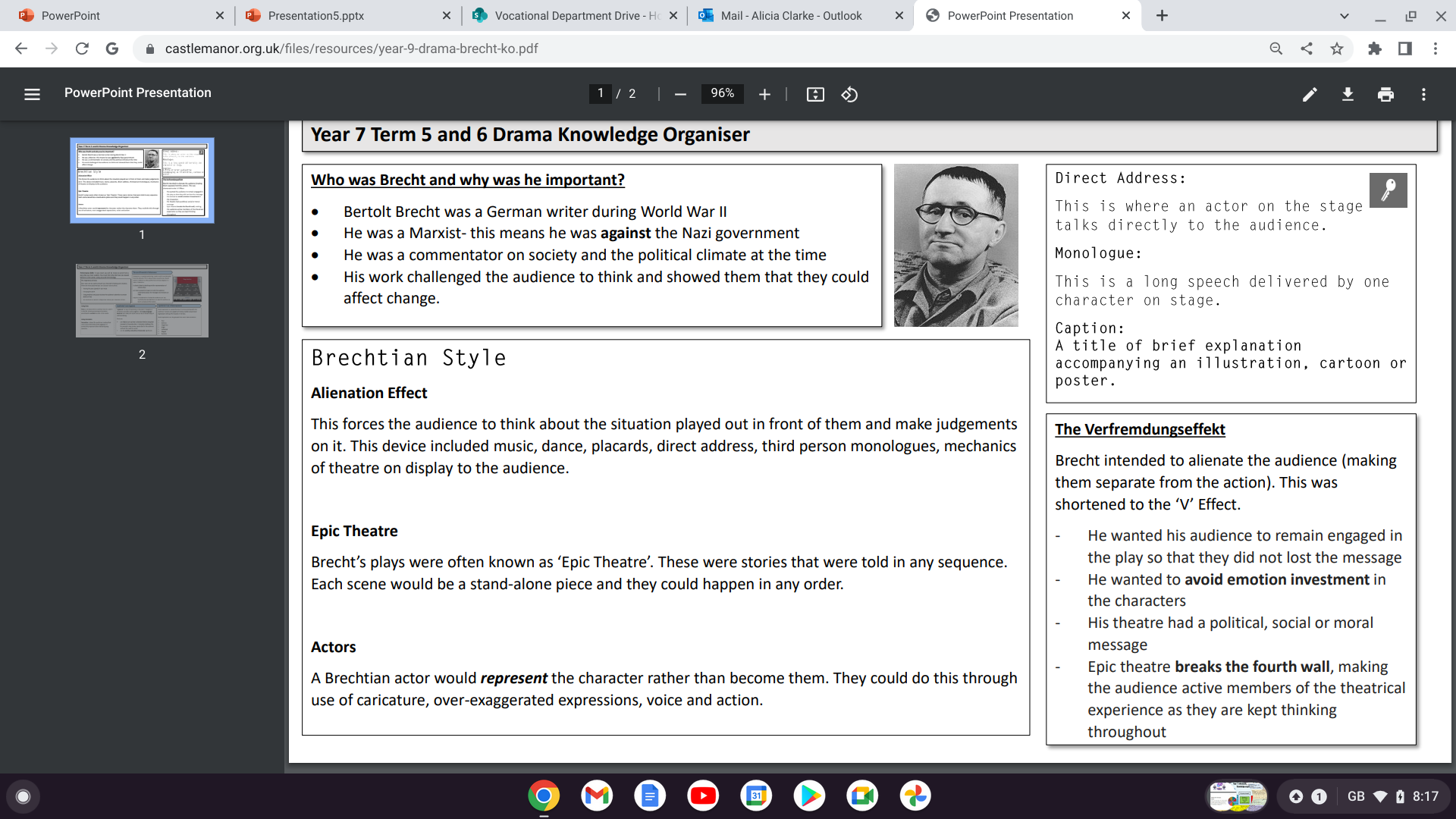 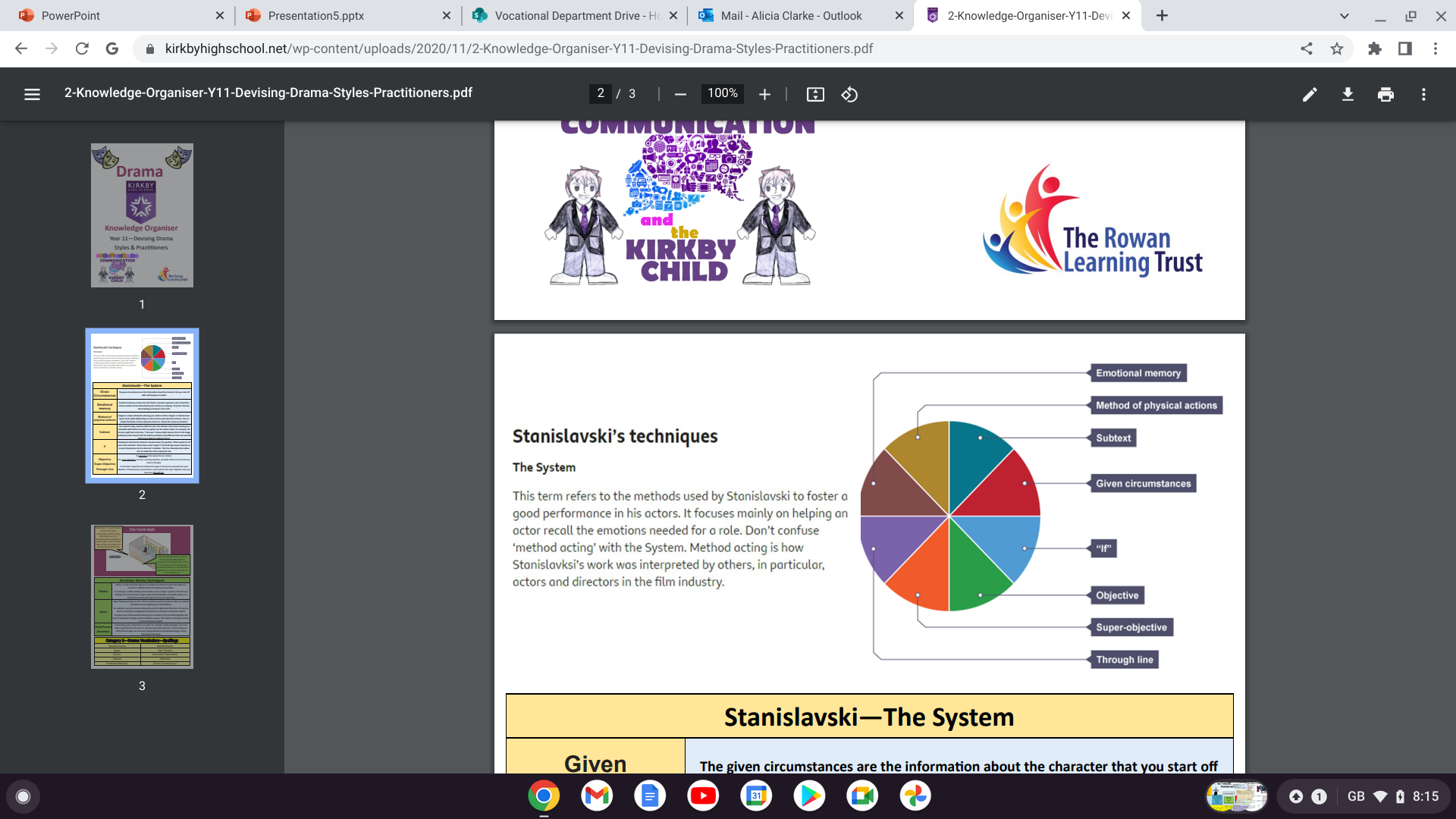 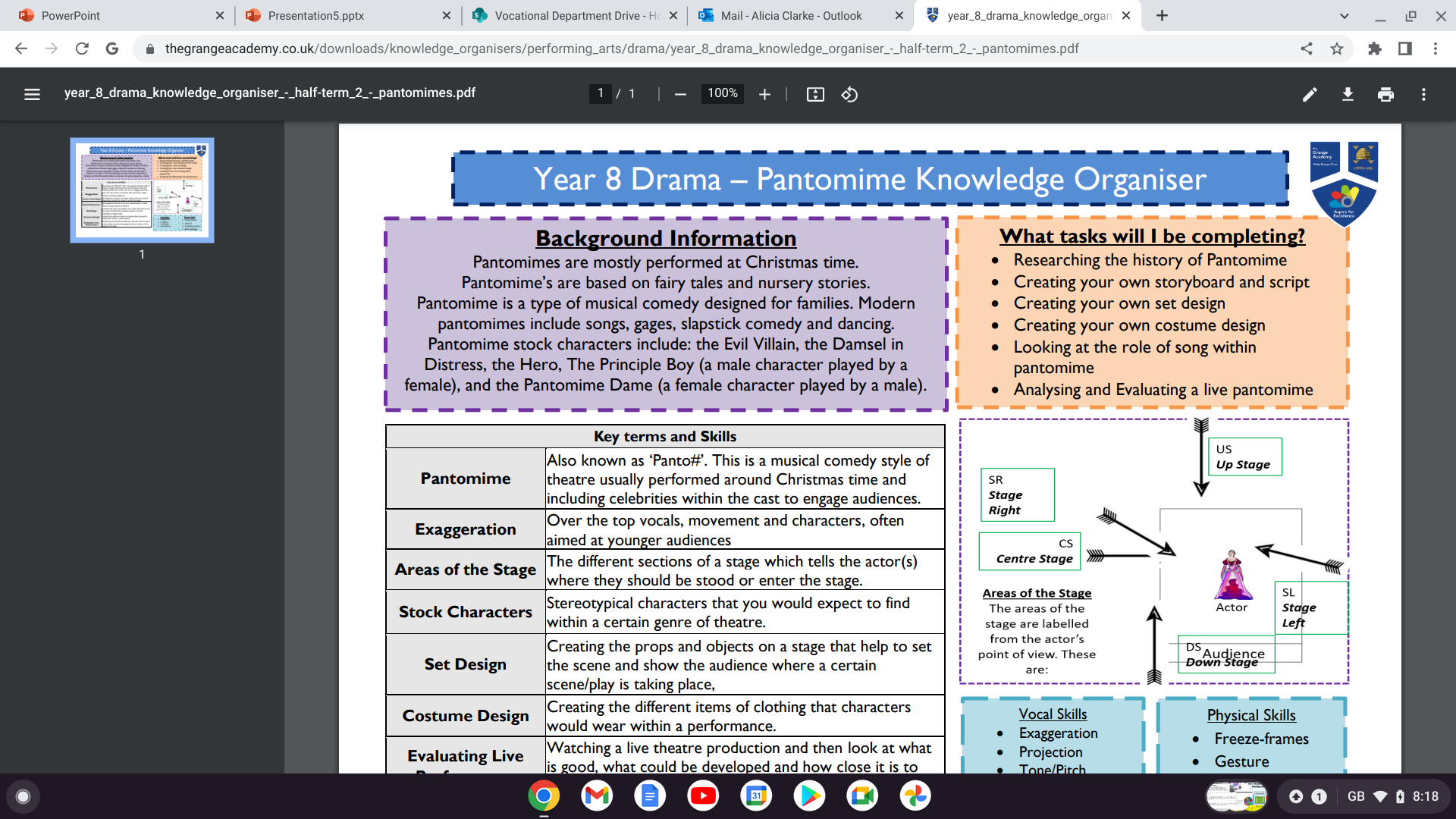